Trường MN Gia Quất
Phát triển nhận thức
KPKH: Màu nước
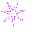 Giáo viên: Phạm Thanh HuệLứa tuổi: Mẫu giáo bé C1
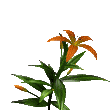 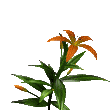 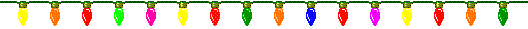 Ô MÀU KÌ DIỆU
Ph¸o hoa trong ly
vò ®iÖu cña s÷a
VŨ ĐIỆU RỬA TAY